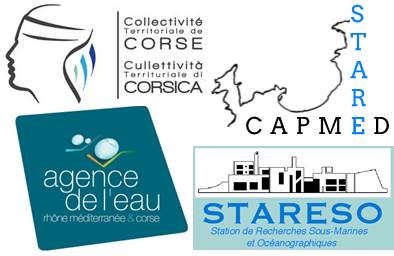 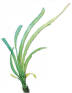 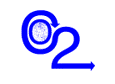 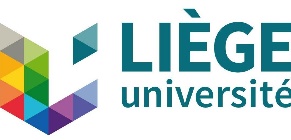 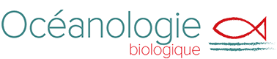 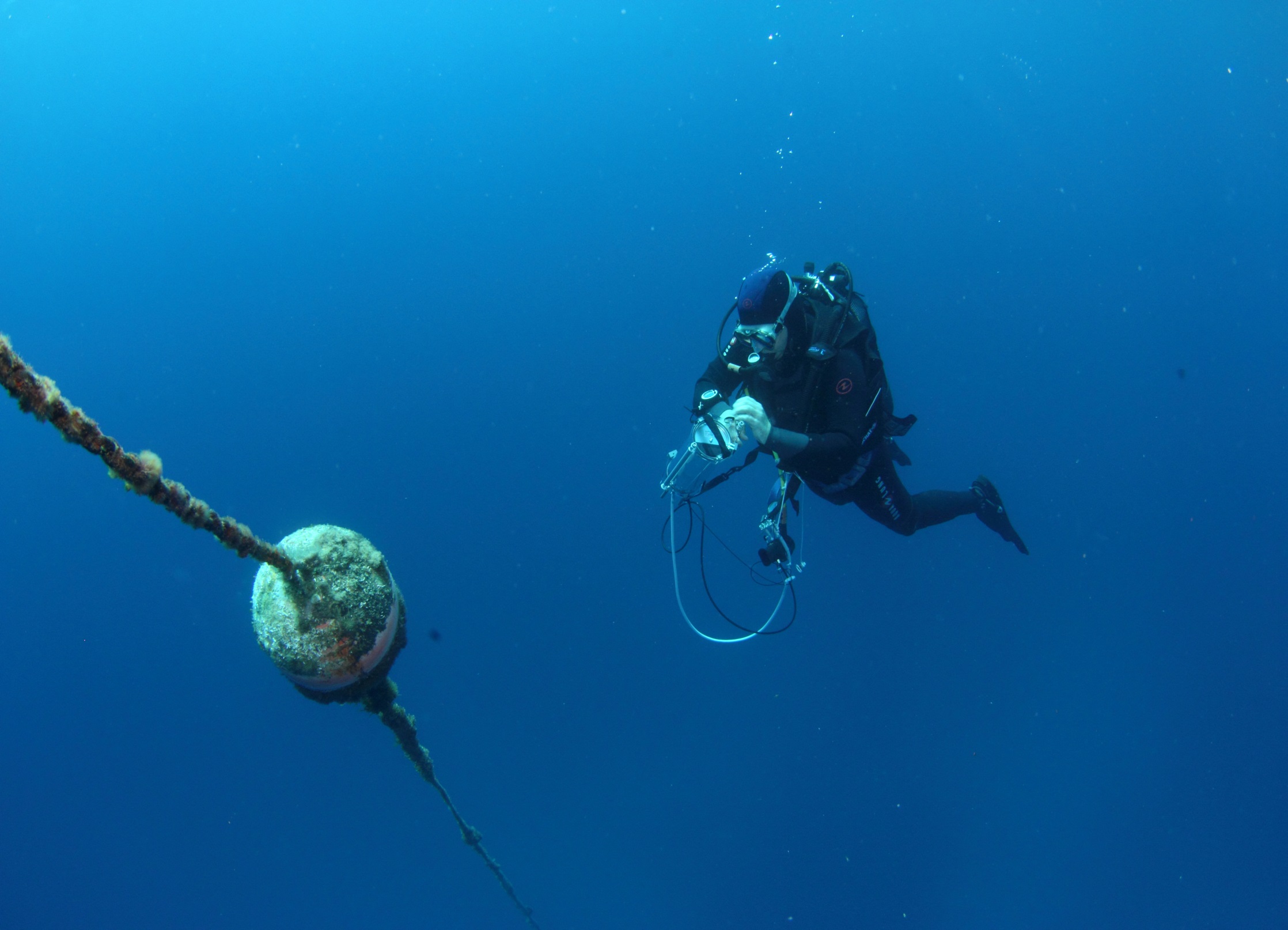 Etude de la photosynthèse de Posidonia oceanica par fluorimétrie modulée
Richir J., Abadie A., Borges A., Champenois W., Lepoint G., Santos R., Silva J., Walz S., Lejeune P., Engels G. & Gobert S.

10-04-2018,
Stareso
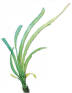 The light reactions
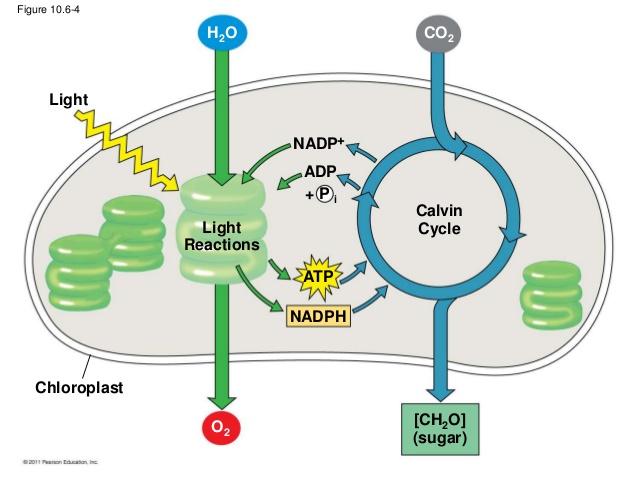 Chemical equation of photosynthesis:
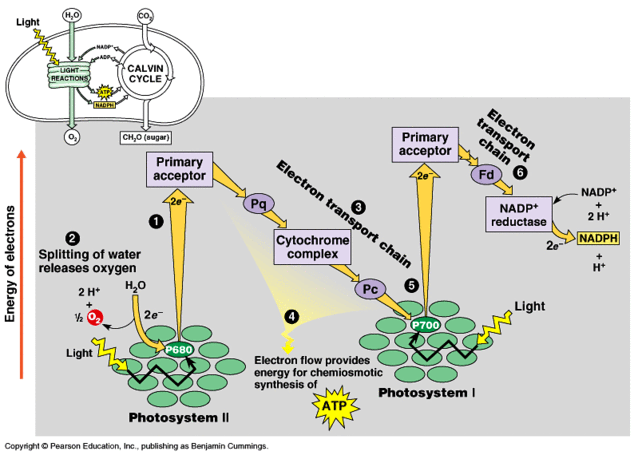 6CO2 + 6H2O → C6H12O6 + 6O2
Light energy
Campbell & Race, © Pearson Education Inc.
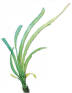 Fluorescence emission
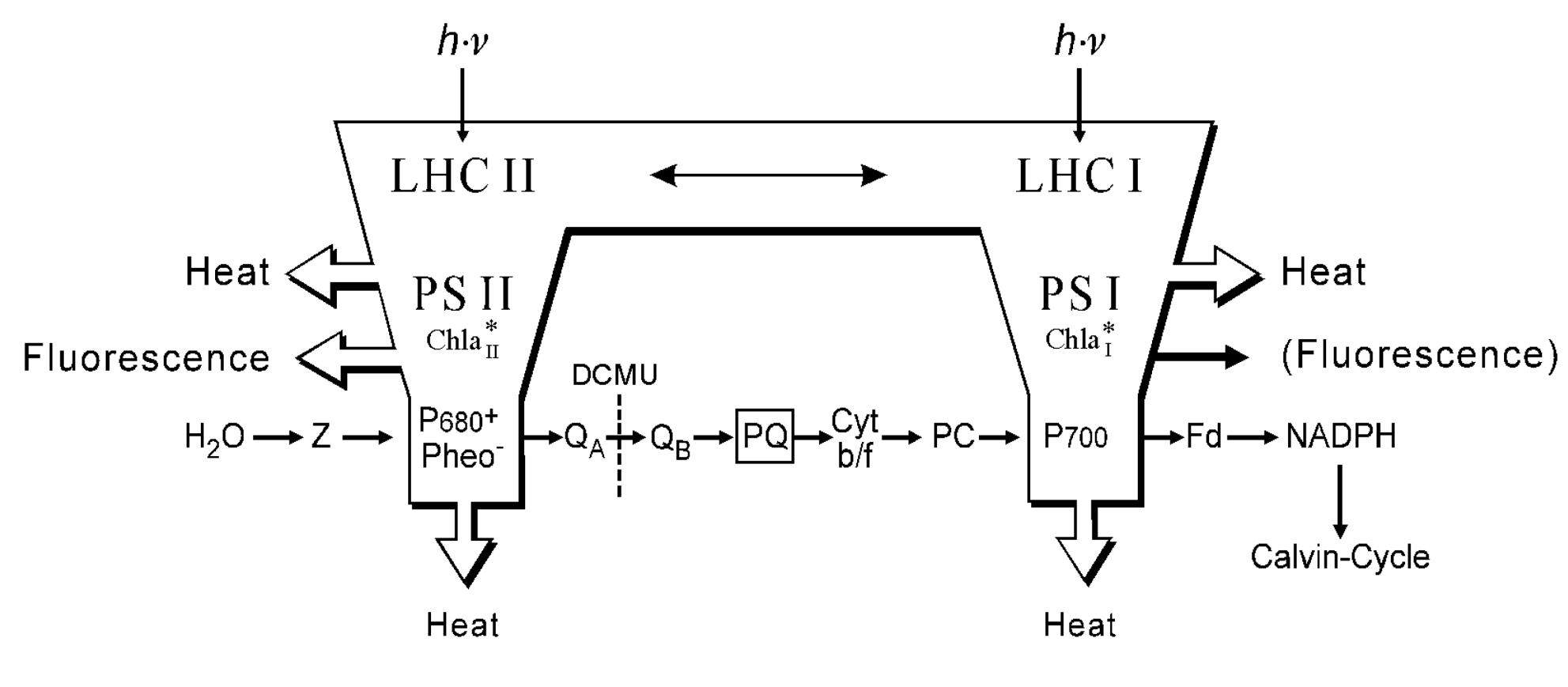 © Walz Inc.
Fluorescence emission is complementary to the alternative pathways of 
de-excitation, which are photochemistry and heat dissipation.
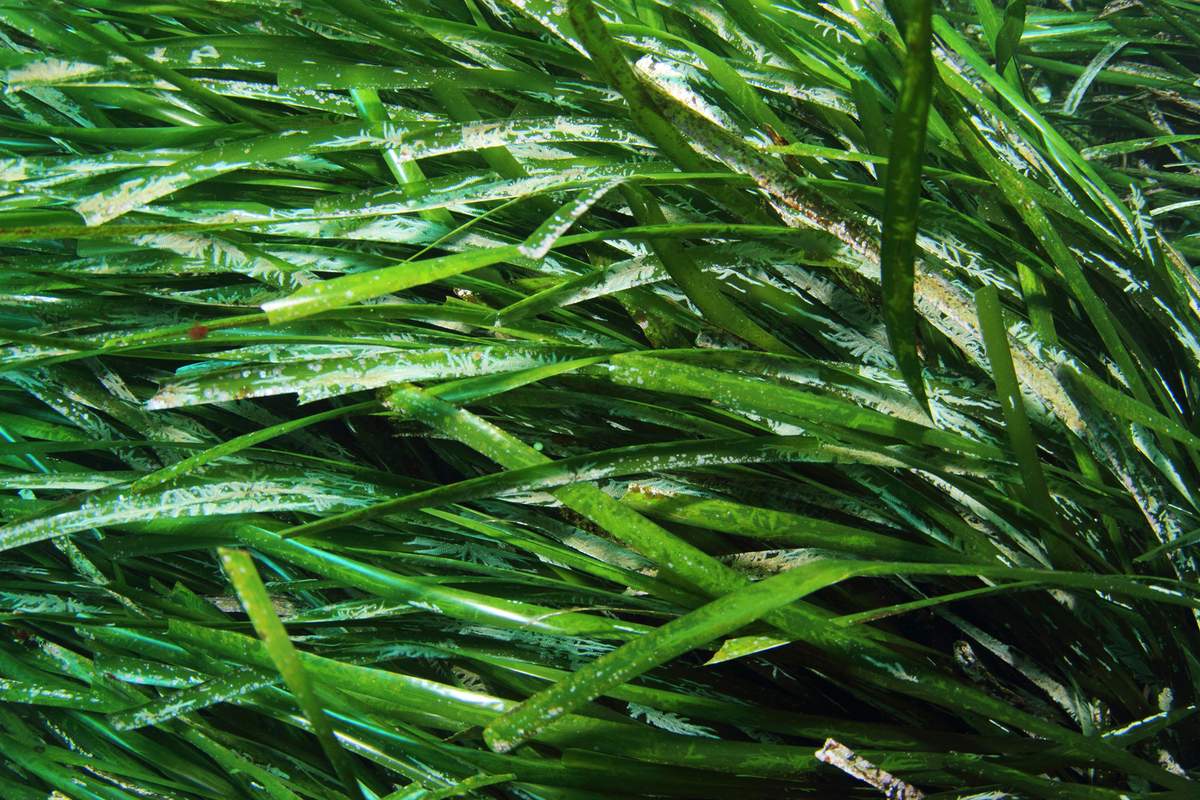 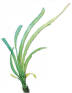 Fluorescence measurement
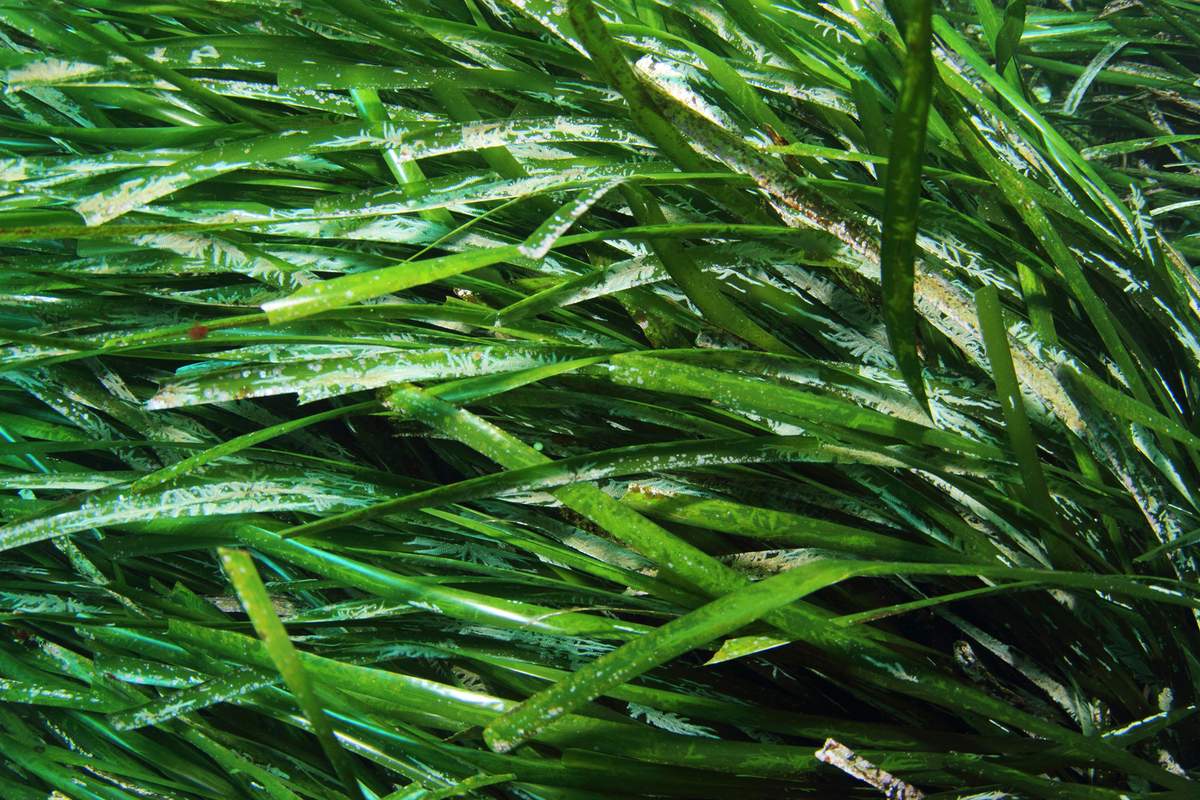 Dark adapted YIELD = (Fm-F0)/Fm = Fv/Fm            
		maximum photochemical efficiency
Light adapted YIELD = (Fm’-Fm)/Fm' = ΔF/Fm’            
		effective photochemical efficiency
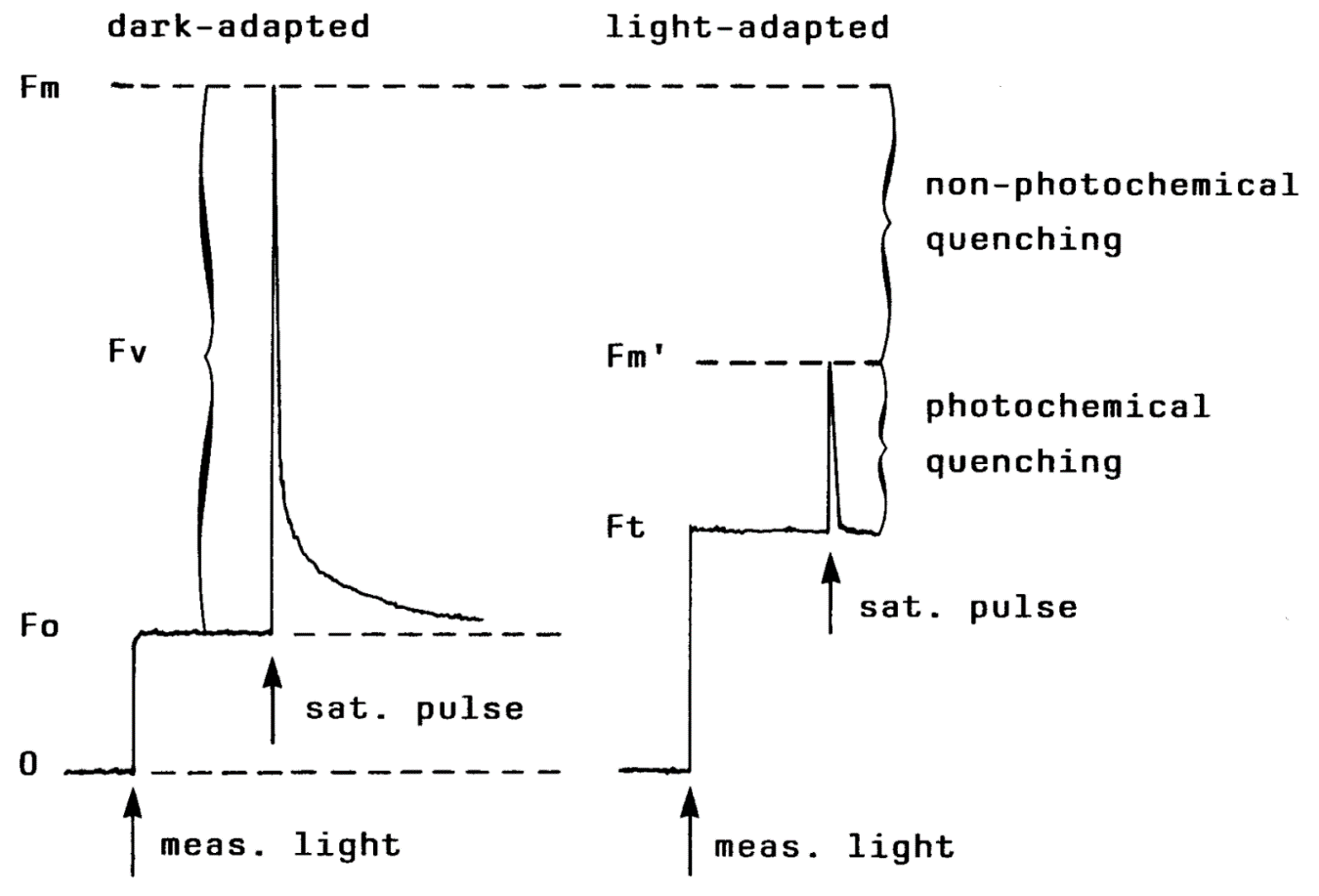 © Walz Inc.
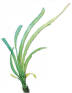 ETR - RLC
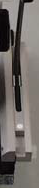 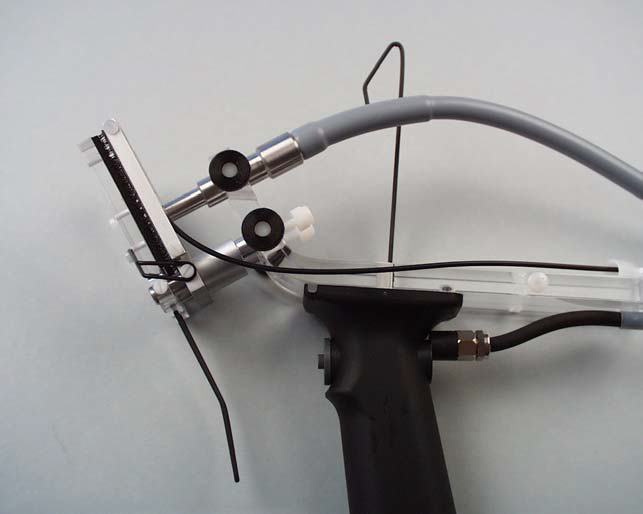 Relative Electron Transfert Rate :    ETR = YIELD x PAR x 0.5 x ETR-factor
Rapid Light Curve : photosynthetic  flexibility with which a sample can adapt its photosynthetic aparatus to rapid  changes of ligh intensity
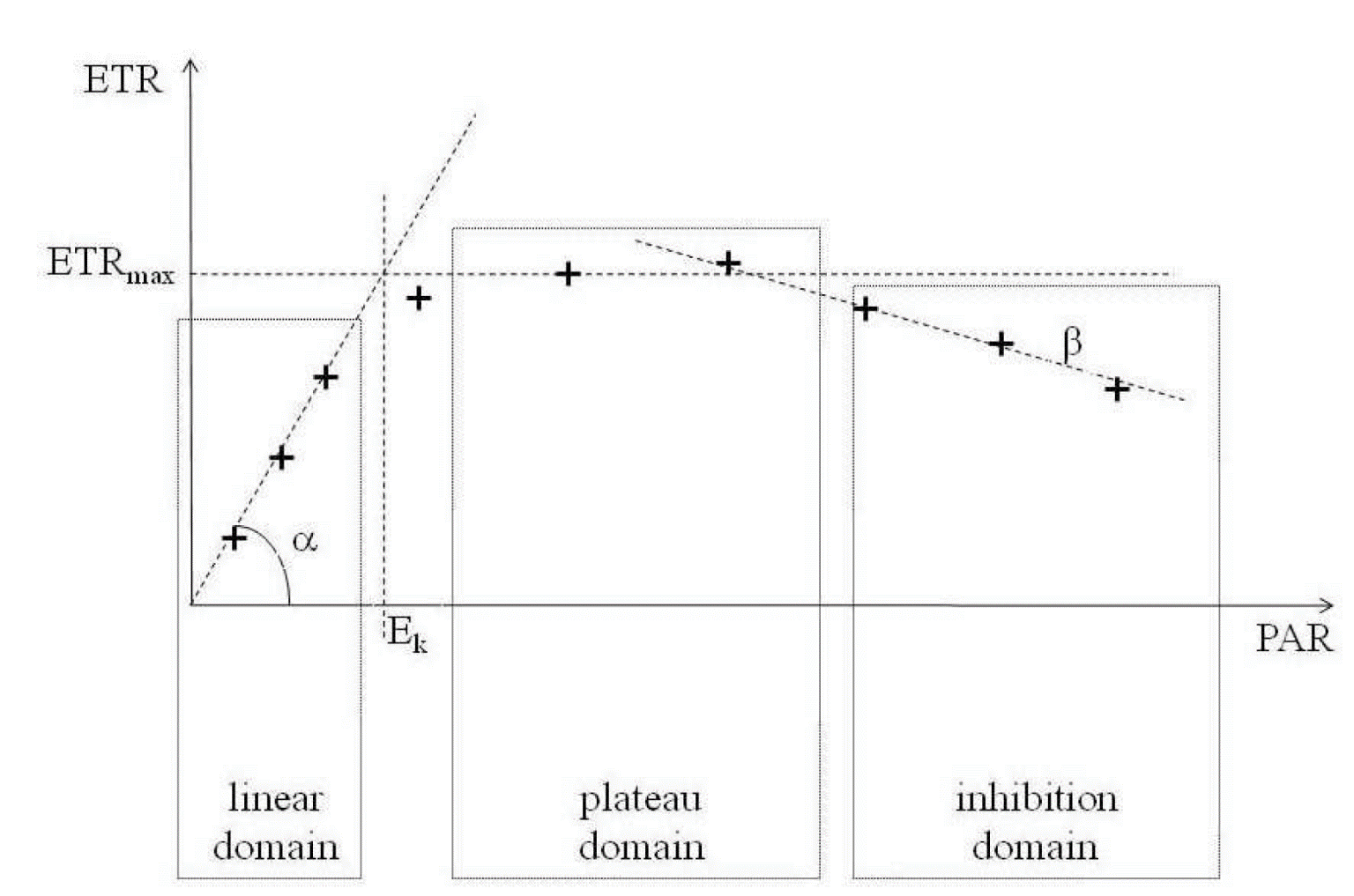 ETRmax = maxixmum electron tranport rate

Ek = compensation irradiance
(Lassauque, 2008)
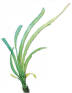 Diving-PAM
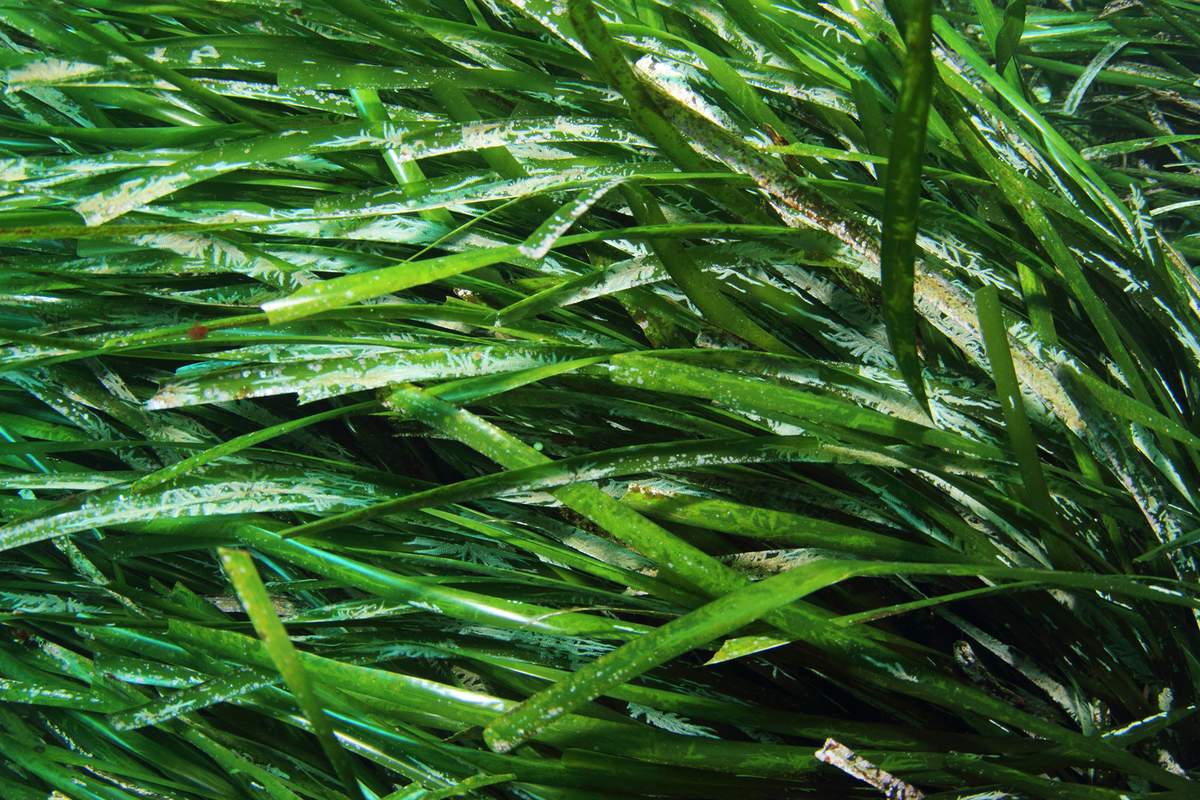 Underwater study of in situ photosynthesis 
Optimized to determine the effective quantum yield of photosynthetic energy conversion, ΔF/Fm’
Arnaud Abadie
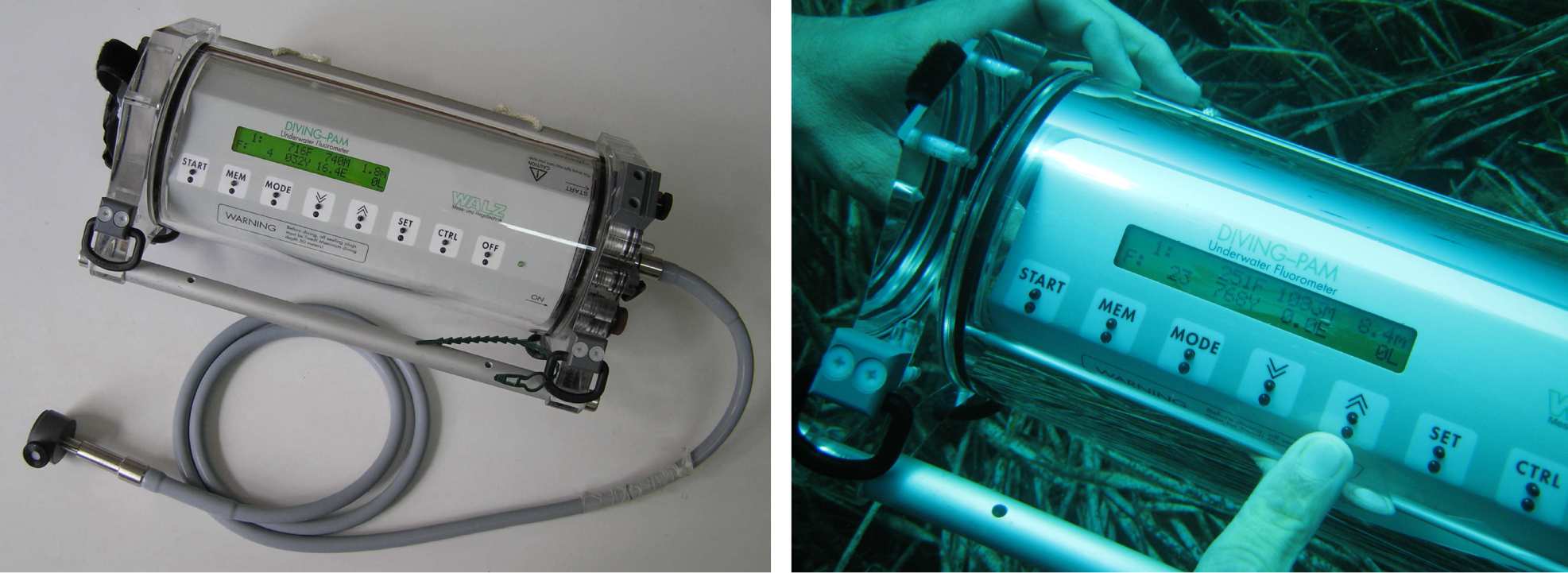 Julien Lassauque
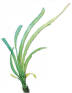 Objectives
"With our present understanding of seagrass photosynthetic responses to anthropogenic stress, it would be ill advised to employ PAM as anything but a complementary tool to validate environmental stress derived with other, more robust methodologies." (Gera et al., 2012)
A more in-depth knowledge of the natural and stressful causes of variability of P. oceanica photosynthetic responses is a prerequisite to any surveys relying on that time and cost-effective method.
This work aimed to determine the influence of :
plant-ecophysiological characteristics: pigments, carbohydrates, C/N/P, micronutrients, DMSP/DMSO,
environmental parameters: light, temperature, nutrients,
stress-conditions : metal toxicity, shading
…. on photosynthetic responses : Yield, ETR, RLC of P. oceanica.
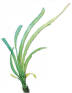 Preliminary work (2011-2012)
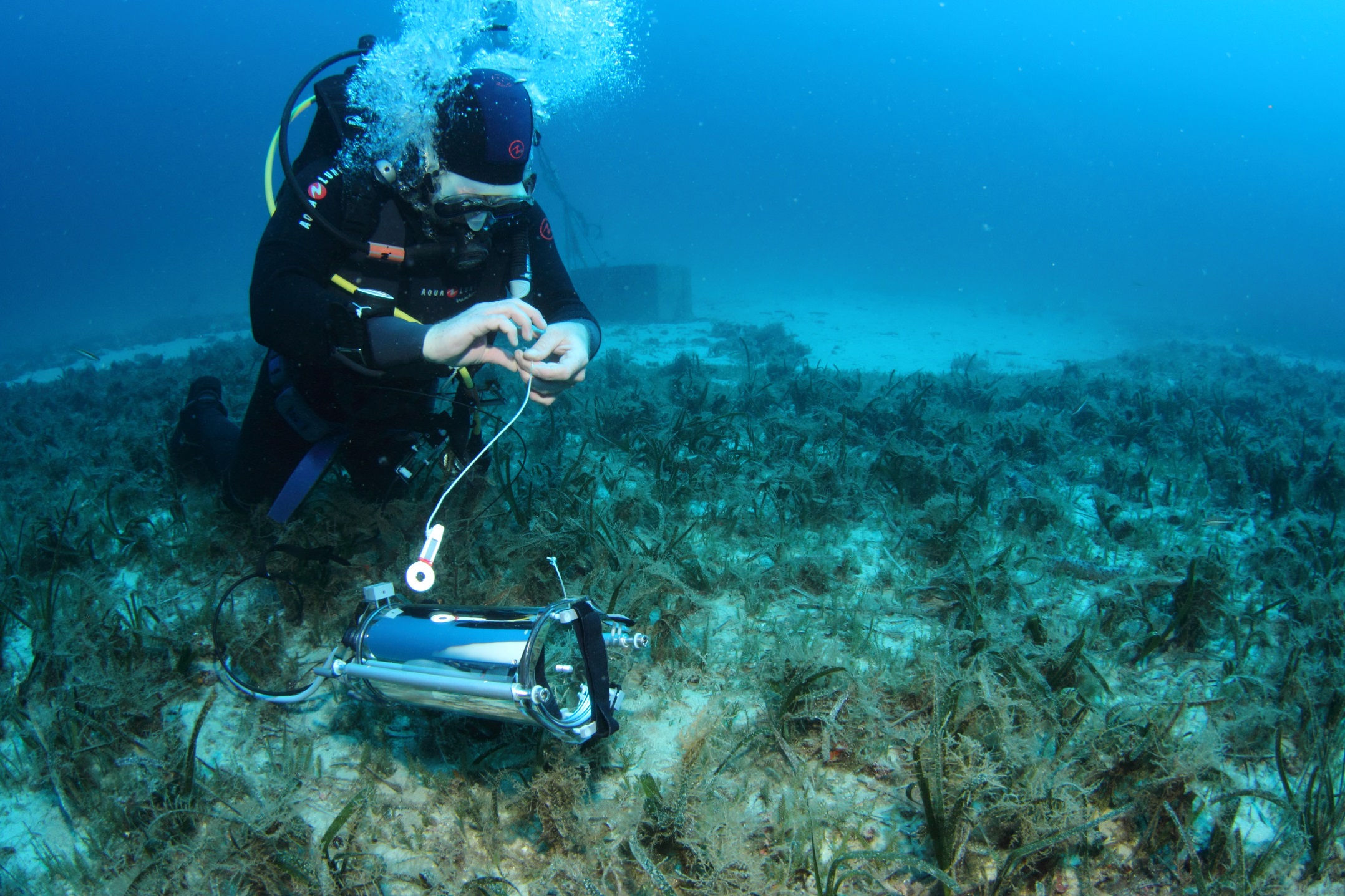 Essential to develop a consensual protocol to publish reliable and comparable results :
to perform measurements at the zenith;
at 10-15 m depth (and depth profile for physiological adaptation to reduced light conditions); 
on the middle part of the 3rd leaf, highly photosynthetic, little epiphyted.
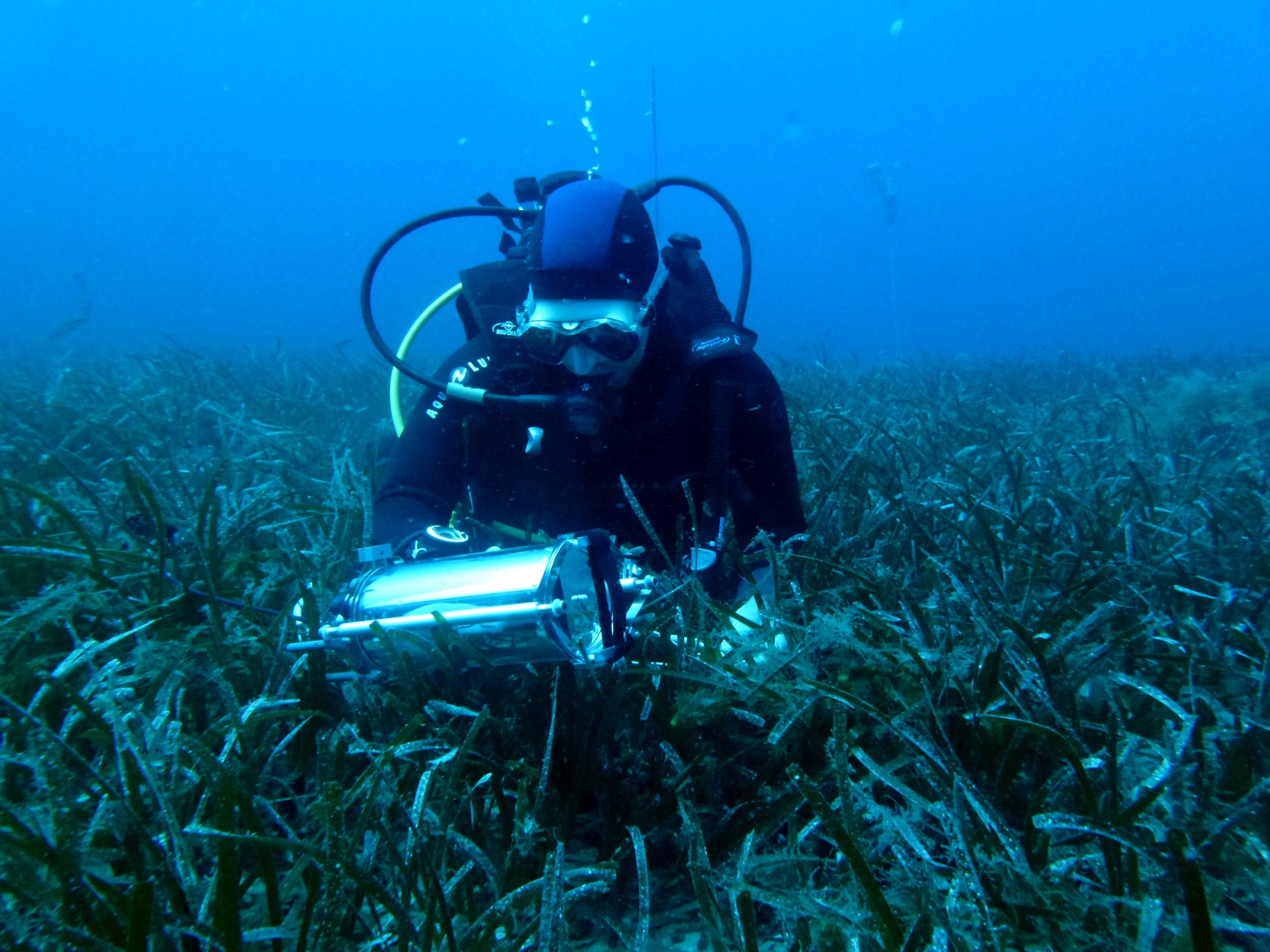 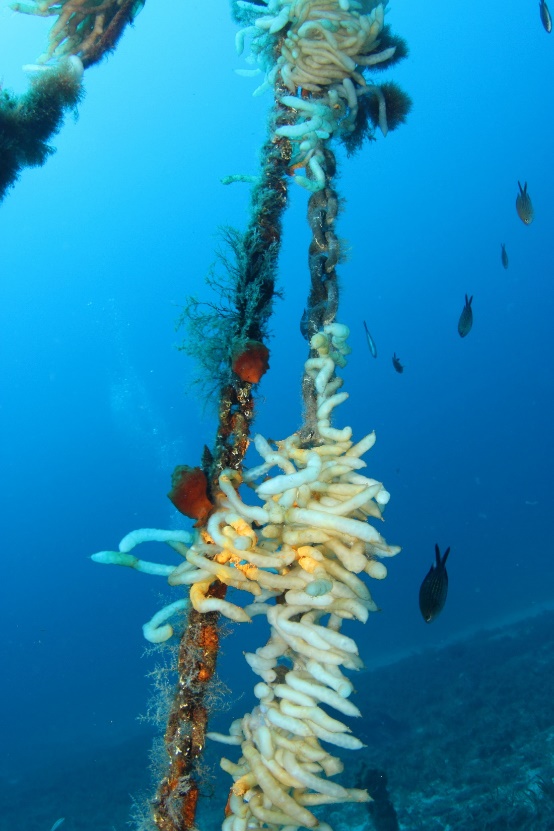 One-year survey (2015-2016)
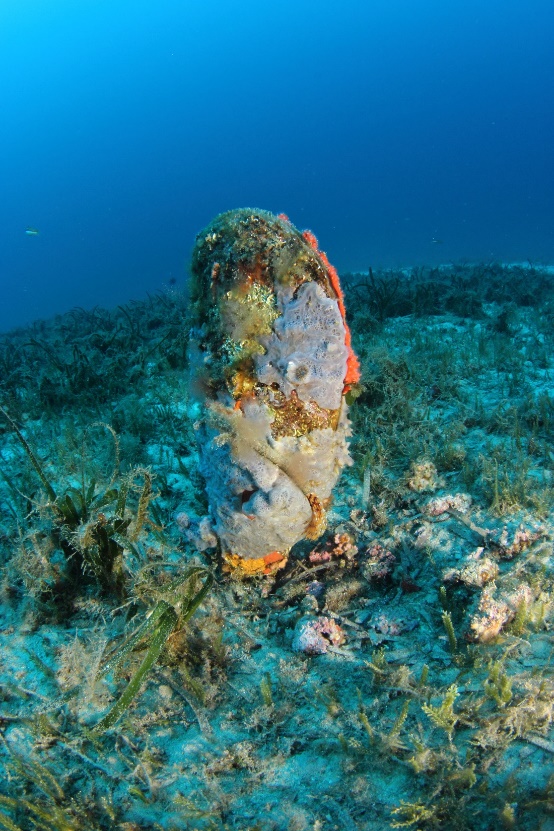 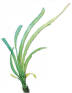 ETR = YIELD x PAR x 0.5 x ETR-factor
Evolution of leaf light absorptance at 10 m depth
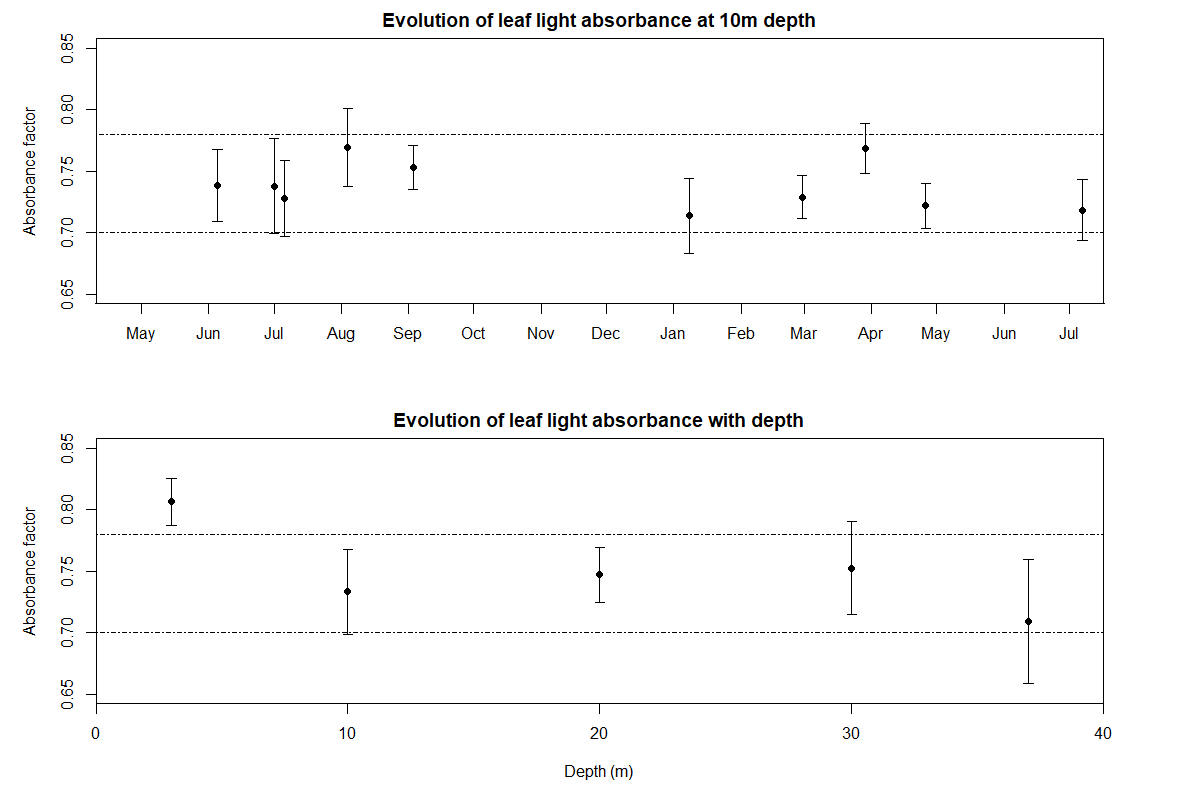 Absorptance
Evolution of leaf light absorptance with depth
Absorptance
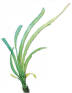 Effective photochemical efficiency
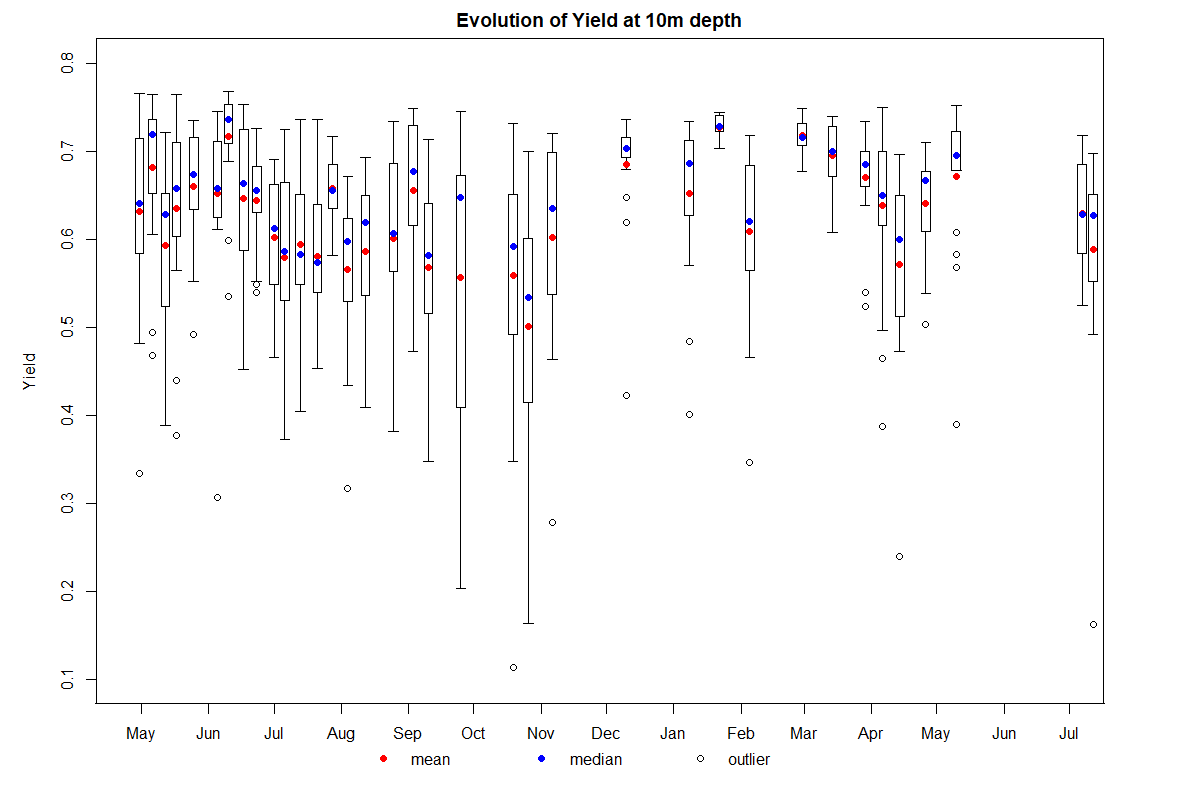 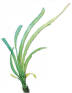 Effective photochemical efficiency
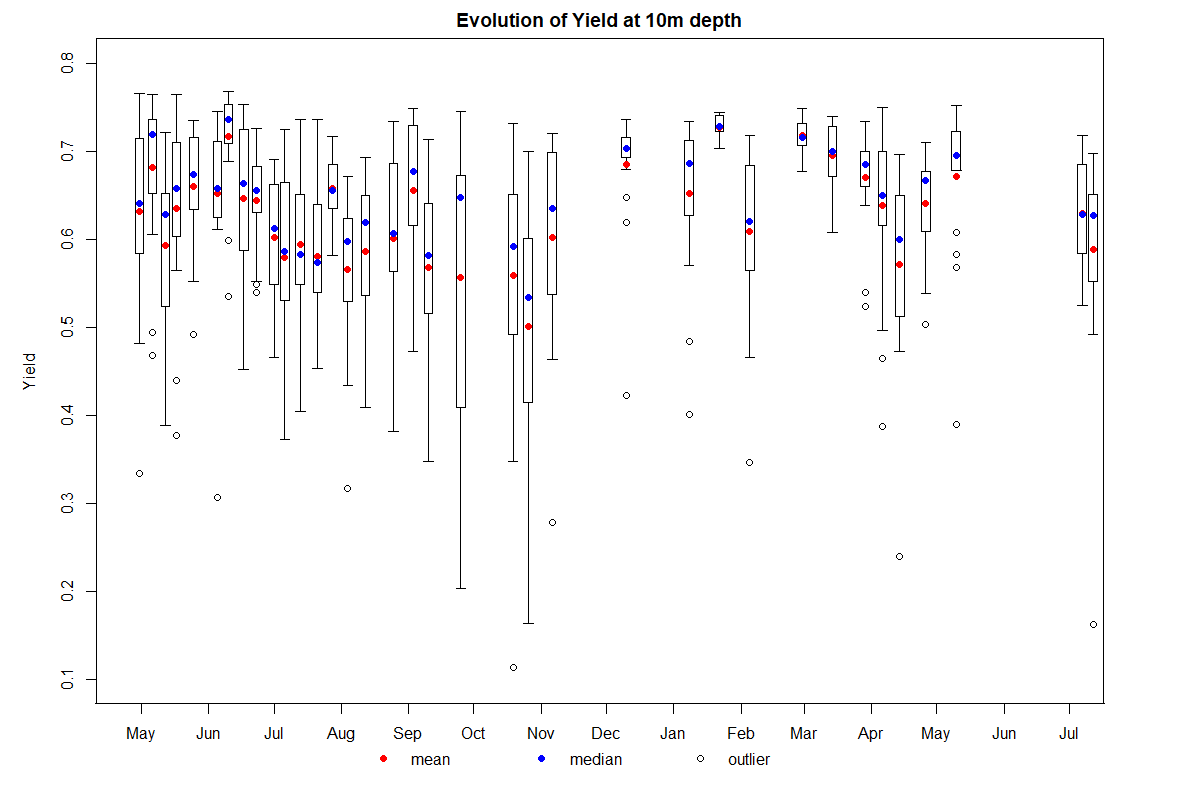 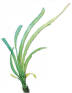 Effective photochemical efficiency
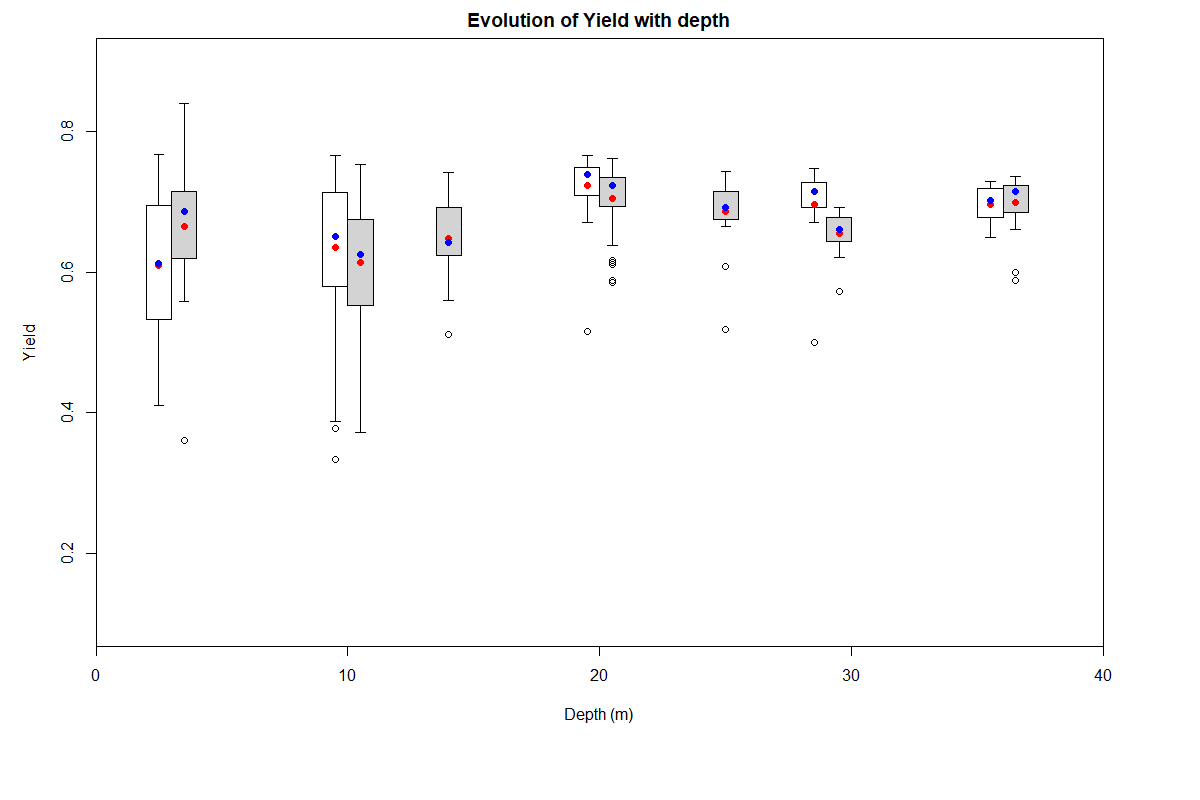 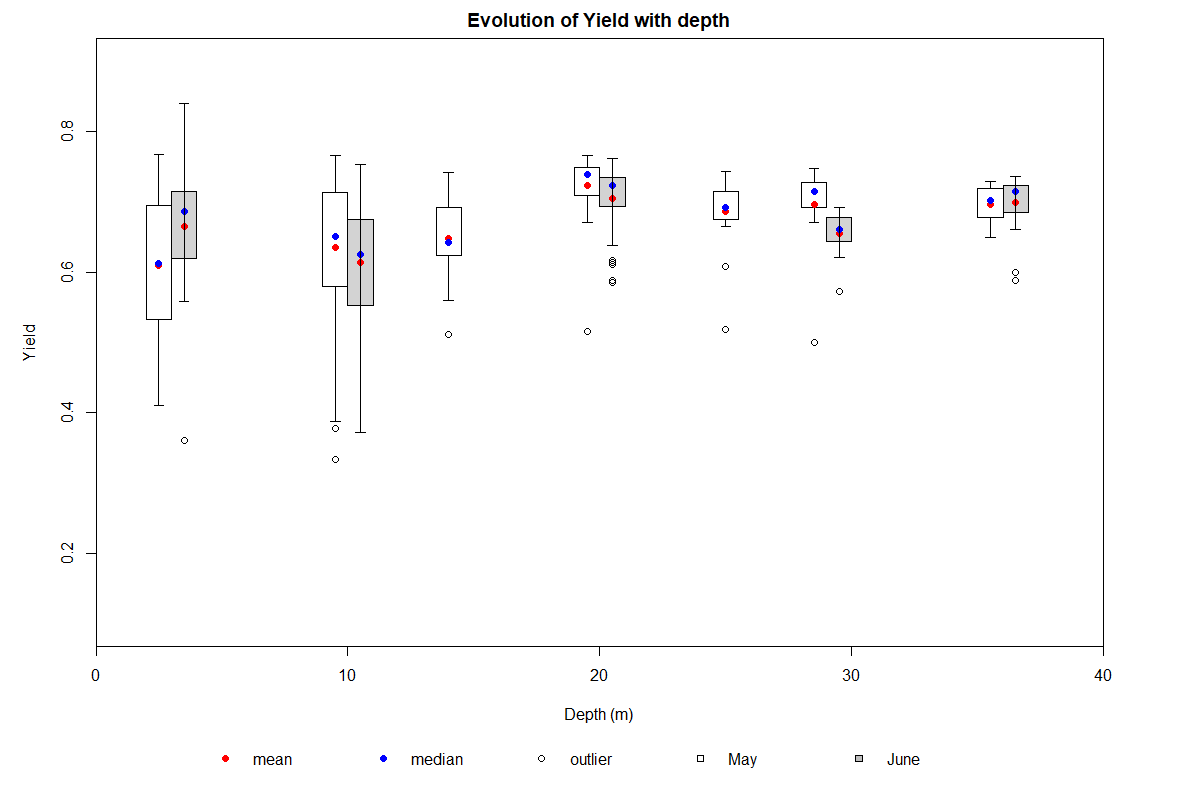 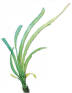 Effective photochemical efficiency
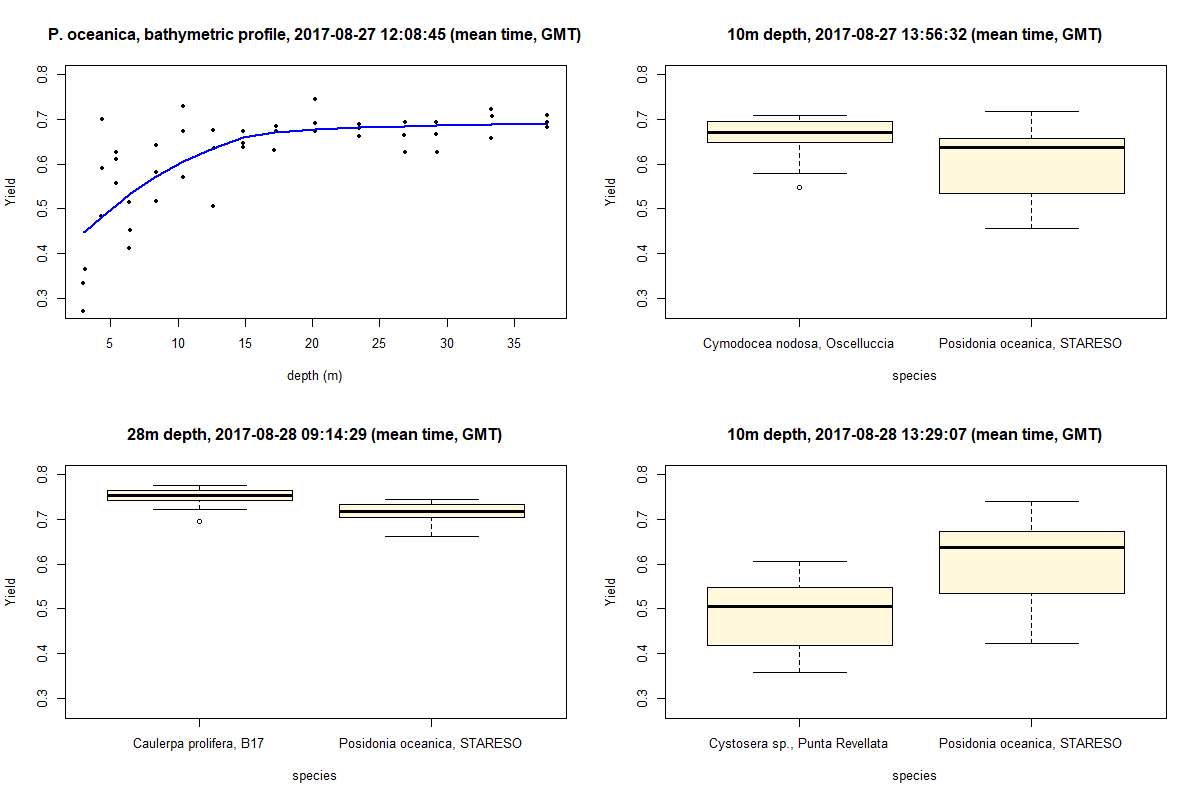 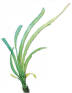 Rapid Light Curve
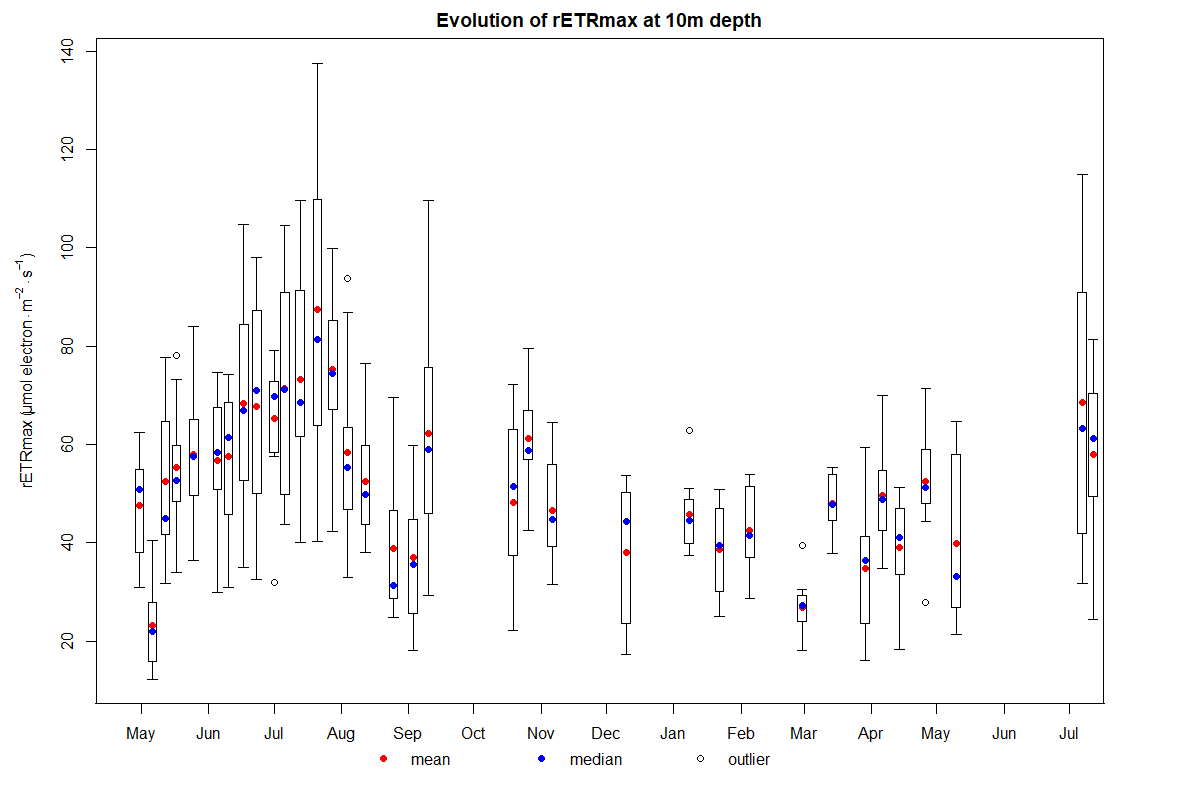 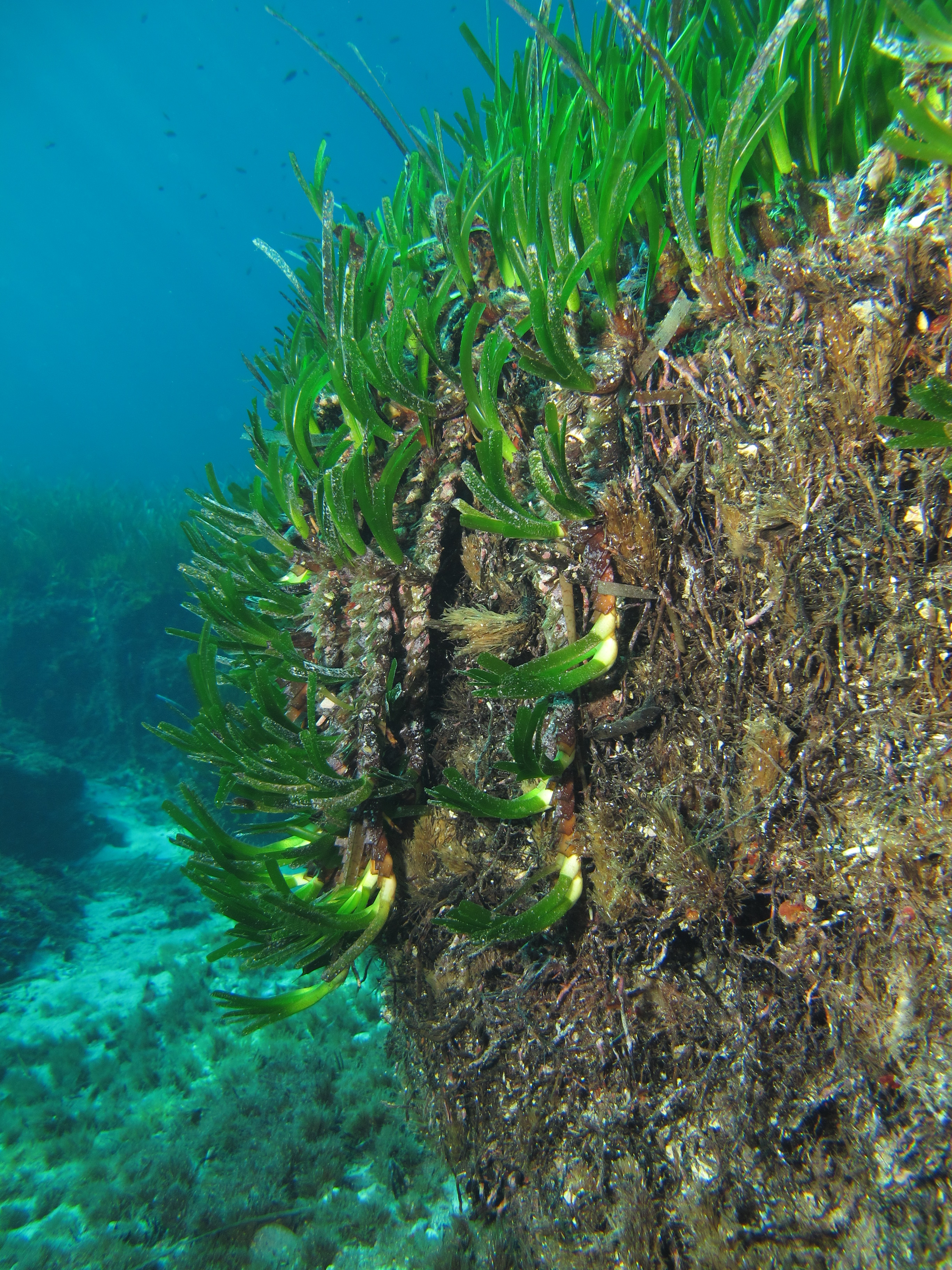 rETRmax vs PAR
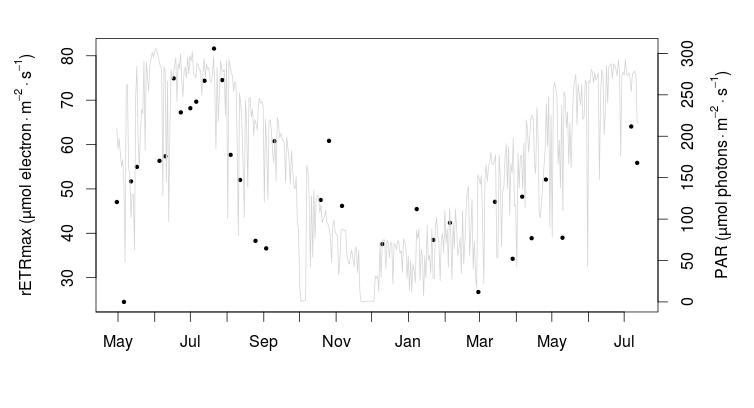 rETRmax vs temperature
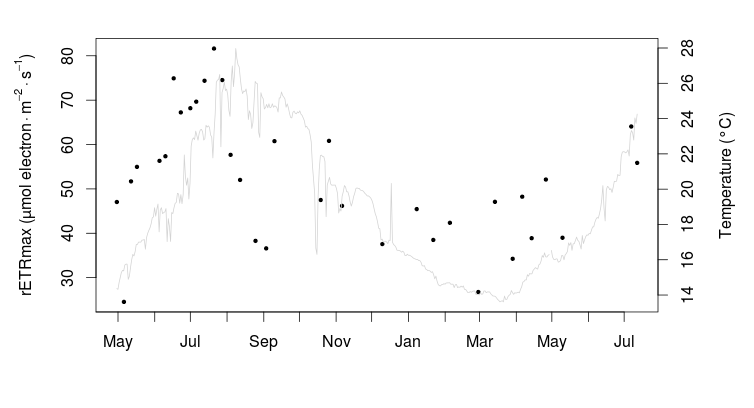 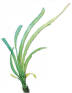 rETRmax = leaf growth proxy ?
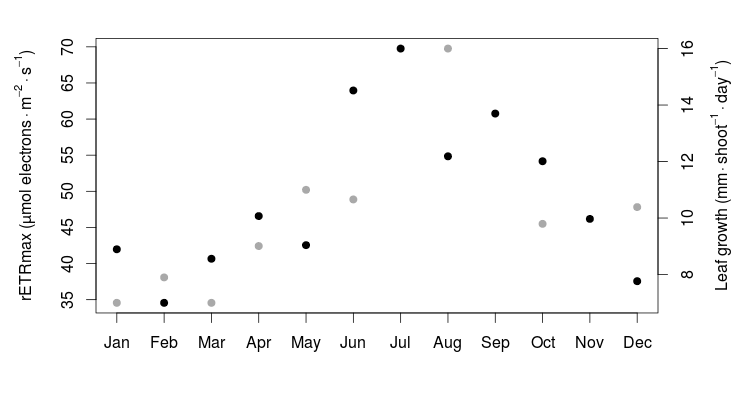 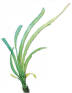 Rapid Light Curve
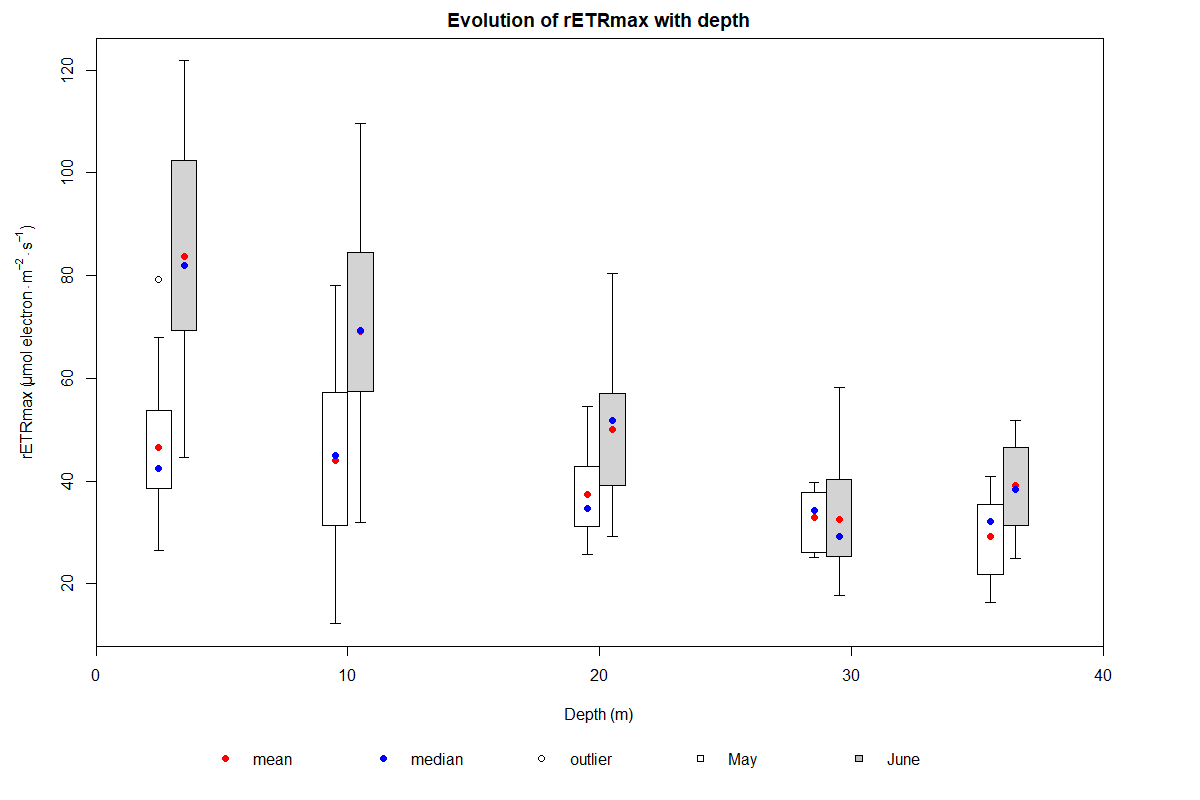 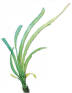 Light and Temperature
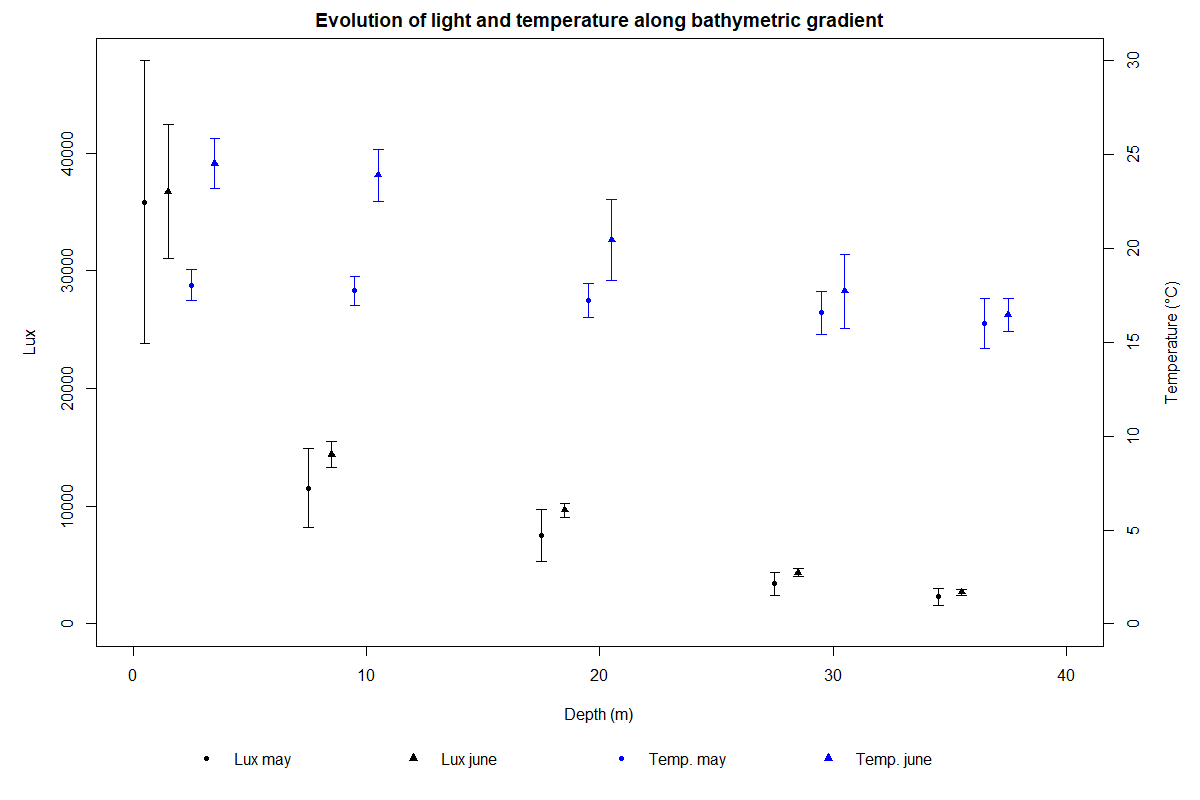 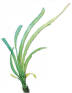 Conclusion et perspectives
Etude de la photosynthèse de Posidonia oceanica par fluorimétrie modulée …
			méthode rapide et peu couteuse pour :
études écophysiologiques.
études écotoxicologiques?

La suite:
- relations photosynthèse vs croissance foliaire,
- relations photosynthèse et PP (O2),
- biomarqueur de terrain.
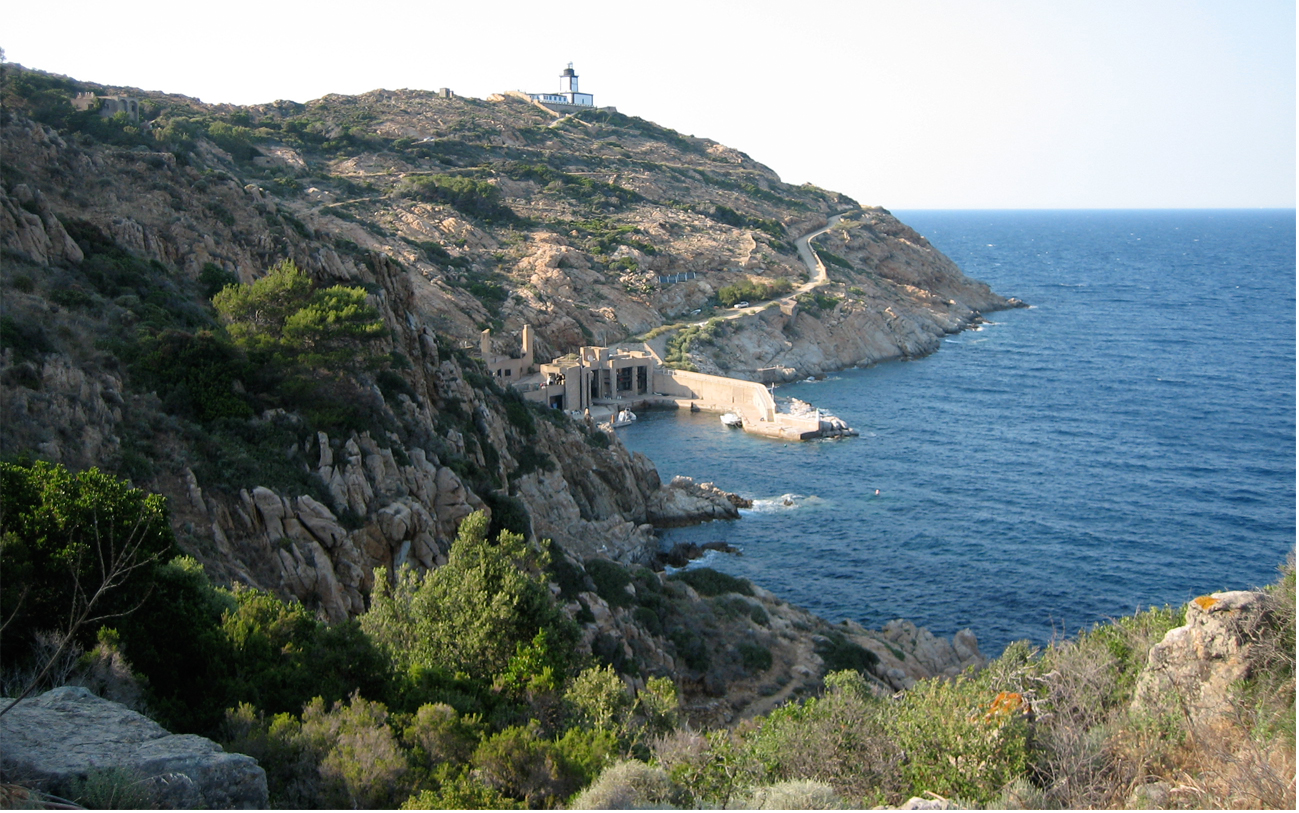